Le chant des partisans
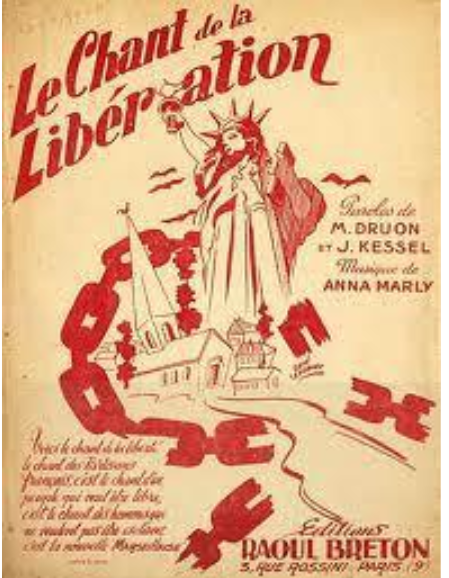 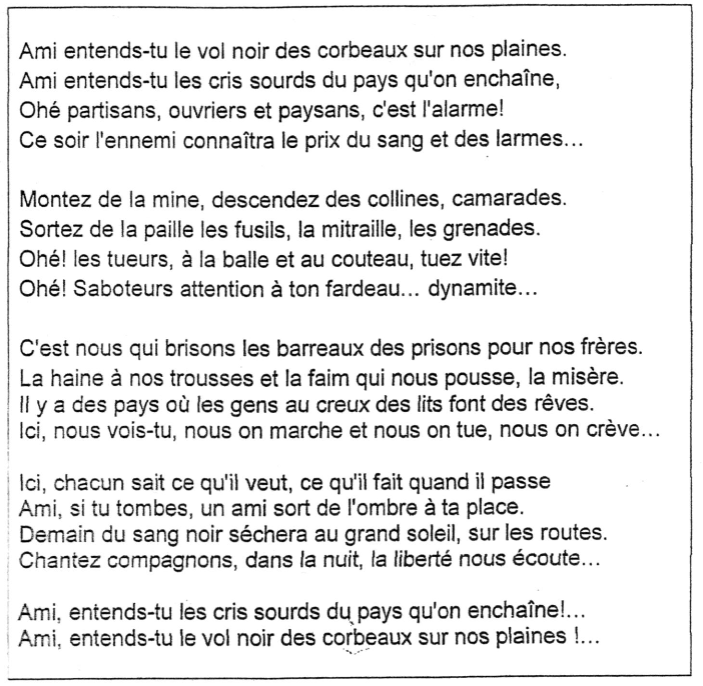 Autre vidéo avec paroles
I/ Présentation générale de l’œuvre
Le contexte historique
Dossier p.200-201
En quelle année ce chant a-t-il été composé?
Quelle est la situation de la France à cette époque?
Qu'appelle-t-on un « partisan »?
Ces « partisans » répondent à un appel lancé par qui ? A quelle date ?
Que symbolise donc ce « Chant » à l'époque?
Quel sentiment espère-t-on susciter en baptisant cette oeuvre « Chant »?
B)  Les auteurs
7) Quels sont leurs liens avec la résistance ?
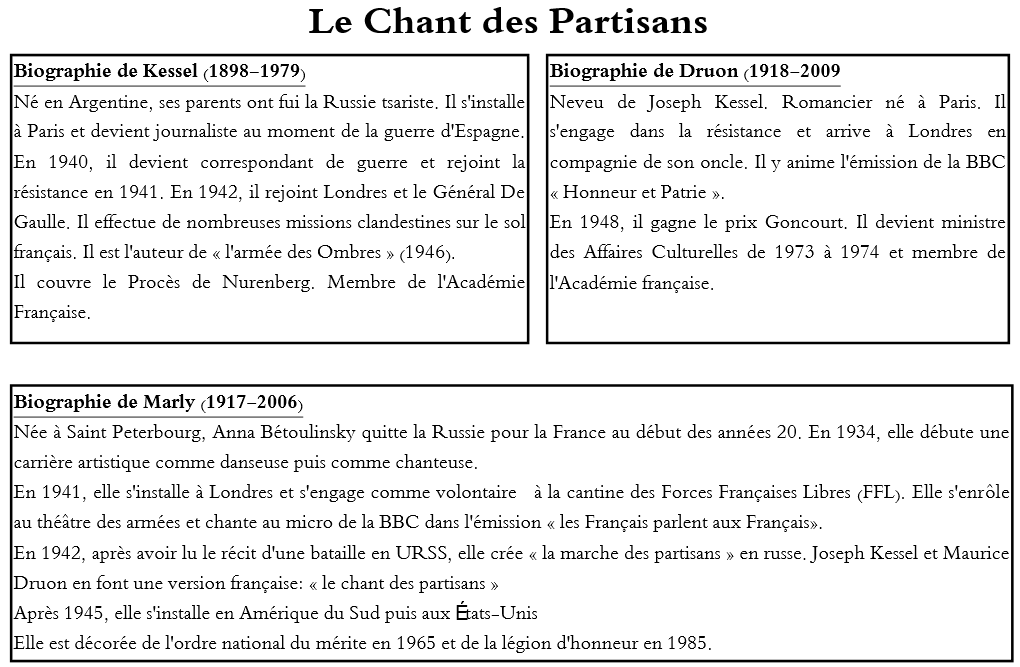 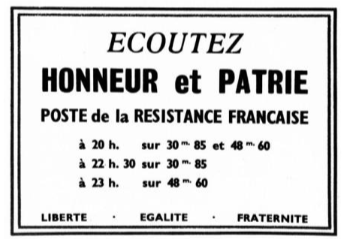 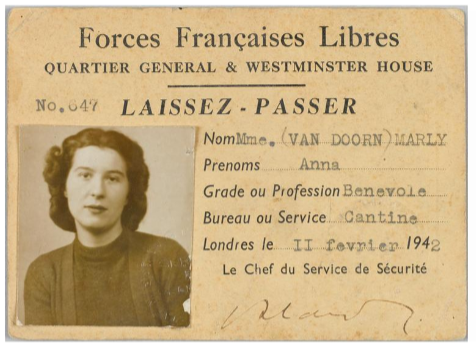 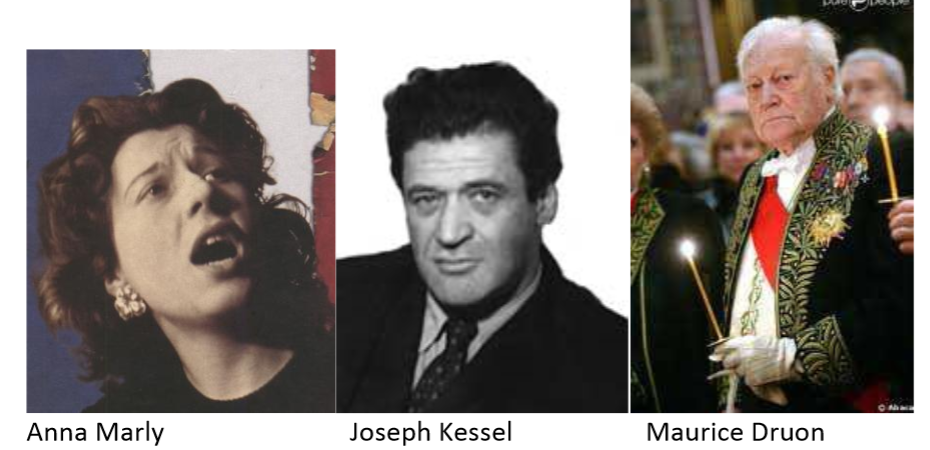 1) Ce chant a été composé en 1943.
2) La France est envahie et occupée par les Allemands.
3) Un partisan est un résistant Il s'oppose au régime nazi.
4) Le général de Gaulle lance depuis Londres un appel à la résistance le 18 juin 1940.
5) Ils collectent des renseignements, font du sabotage, distribuent des tracts, impriment des journaux clandestins, pratiquent la guérilla, réalisent de faux papiers.
6) Anna Marly a créé ce chant; Kessel et Druon l'ont  traduit en français. Ce sont des personnes engagées dans la résistance.
II/ L’analyse de l’œuvre
A) L'union de tous les « partisans »
1) Qui parle dans ce chant ? A qui s'adresse-t-on ? Quel message veut-on transmettre ?
2) Par quel mot, répété au début de plusieurs vers, l'union des partisans est-elle mise en valeur ? Trouve au moins 3 synonymes de ce mot dans le texte. Quelle phrase du texte montre que le groupe est plus important que l'individu ?
           		  B) Un chant engagé
3) Trouve au moins 3 mots ou expressions appartenant au champ lexical de la guerre.
4) Comment l'utilisation de la violence est-elle justifiée? Cite un ou deux vers pour justifier ta réponse.
Première strophe : « le vol noir » fait référence aux stukas (avion de guerre allemand) et « noir » à l’uniforme SS. « Les corbeaux » sont les soldats allemands qui pillent le pays et vivent sur le dos des Français, ils sont donc décrits comme des charognards. « Les cris sourds » soulignent la répression sur les opposants et résistants (« le parti communiste » en est l’une des premières victimes, il devient d’ailleurs le parti des fusillés). « Le pays qu’on enchaîne » nous montre la volonté d’écraser toute opposition mais aussi la montée de la résistance dès 1942 et l’existence de maquis comme celui du Vercors ou celui d’Ecot, dans la région de Montbéliard. Le chant souligne également l’alliance du peuple français contre l’occupant nazi : le terme « ouvriers » montre que les usines sont à la solde des nazis et le terme « paysans », les réquisitions de bétail et de récoltes. Il s’agit donc pour ces deux groupes de se battre et d’entrer dans la résistance. Cette dernière prend la forme de guérilla afin d’harceler, de déstabiliser l’ennemi et de le vaincre.
Strophe 2 : On peut y voir tous les moyens mis en oeuvre par la résistance : les armes blanches, les explosifs, les fusils. La résistance est donc organisée et en 1943, c’est une armée de combat à l’intérieur de la France.

Strophe 3 : « haine, misère, faim » : C’est la description d’une situation désespérée initiée par l’ennemi qui torture, réquisitionne et qui pousse les Français à entrer dans la résistance. On peut aussi noter la volonté de lutter contre une dictature pour une vie meilleure (lignes 1 et 3).

Strophe 4 : Cette strophe résume les risques encourus par tout résistant (arrestation, torture, déportation ou mort) et montre aussi la solidarité entre eux, leurs sacrifices pour sauver la patrie et la soif de liberté qui les anime. Le « sang noir » fait écho au « vol noir » de la première strophe mais montre la fin du nazisme. D’ailleurs, « le grand soleil » souligne que la vie reprend un cours normal avec le retour de la liberté (libération de Paris et du pays).
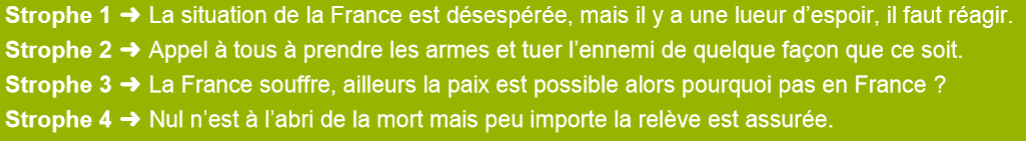 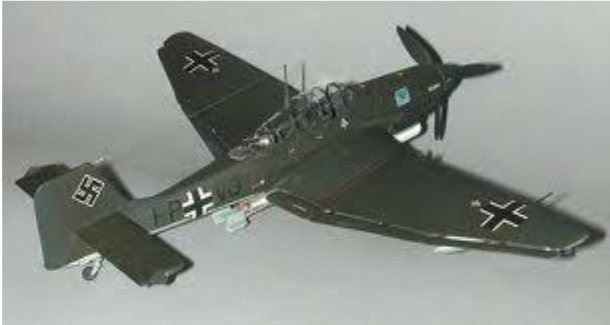 Ce chant a pour but de motiver la résistance et en ce sens la glorifie. Il semble donc insister sur l’existence d’un grand nombre de résistants. 
Cependant même si la résistance a bien sûr eu un impact sur la libération du pays, le nombre de résistants était infime (environ 1%). 

Par contre l’efficacité de la résistance provient de l’union des Français, décidés à vaincre la dictature nazie. Il faut également noter que ce chant présente de façon anonyme la résistance, or ce sont des hommes et des femmes, de tous horizons politiques et religieux, qui n’ont pas hésité à sacrifier leur vie pour lutter contre l’occupant nazi, exemples : Danièle Casanova, Marie-Claude Vaillant-Couturier, Raymond et Lucie Aubrac, le groupe Manouchian, Jean Moulin… .
III/ Pour aller plus loin
Vidéo Motivés
1) Un groupe de chanteurs a repris certaines paroles de ce texte. Quel est le nom de ce groupe?
2) Quelle oeuvre de ce groupe fait allusion au « Chant des Partisans »?
3) Trouve au moins 2 différences entre cette reprise et le chant original.
4) Recherche le nom d'un autre pays ayant l'équivalent de notre «  Chant des Partisans ». Quel est le nom de cet équivalent?
Bella Ciao
A l’origine, chant de protestation des femmes travaillant dans les rizières. 
Transformé pour la lutte anti-fasciste.
Una mattina mi son svegliataO bella ciao, o bella ciao, o bella ciao ciao ciaoUna mattina mi son svegliataEo ho trovato l'invasor 
O partigiano porta mi viaO bella ciao, o bella ciao, o bella ciao ciao ciaoO partigiano porta mi viaChe mi sento di morir 
E se io muoio da partigianoO bella ciao, o bella ciao, o bella ciao ciao ciaoE se io muoio da partigianoTu mi devi seppellir 
Mi seppellirai lassu in montagna
O bella ciao, o bella ciao, o bella ciao ciao ciaoMi seppellirai lassu in montagnaSotto l'ombra di un bel fior 
Cosi le genti che passeranno
O bella ciao, o bella ciao, o bella ciao ciao ciaoCosi le genti che passerannoMi diranno che bel fior 
E questo é il fiore del partigiano
O bella ciao, o bella ciao, o bella ciao ciao ciaoE questo é il fiore del partigianoMorto per la libertà
L’affiche rouge (chanson de Léo Ferré d’après Aragon)
Aragon a écrit ce poème en 1956, en hommage aux 22 résistants du groupe Manouchian, fusillés le 21 février 1944. Il reprend d’ailleurs dans le poème une partie de la dernière lettre de Manouchian à sa femme.
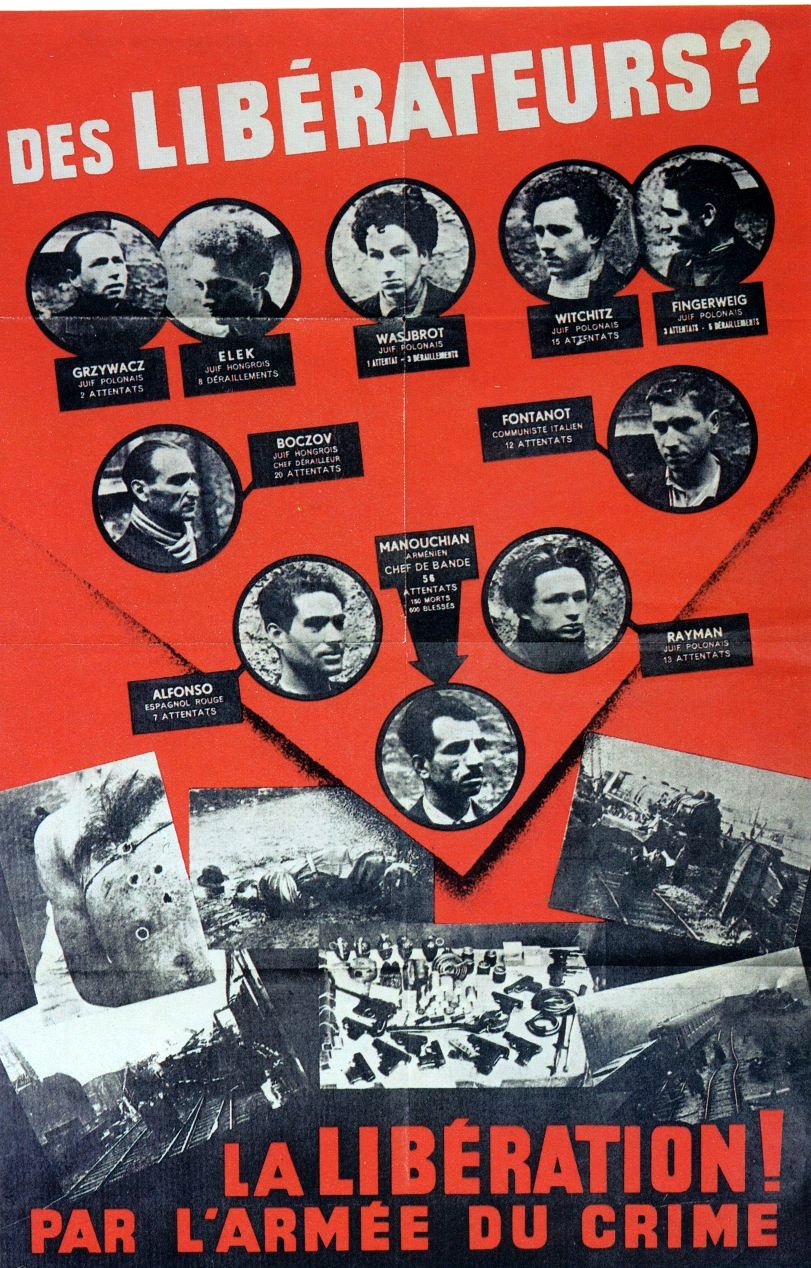 Ces résistants étaient tous immigrés, d’où l’affiche de propagande affichée par les Allemands sur les murs de Paris